Sebastian Hoffmeister, STATCON
ART with eviews
Sometimes it‘s so simple!
Sometimes it‘s too simple!
Distribution
Range
Outlier
Shape of Saisonatlity
…
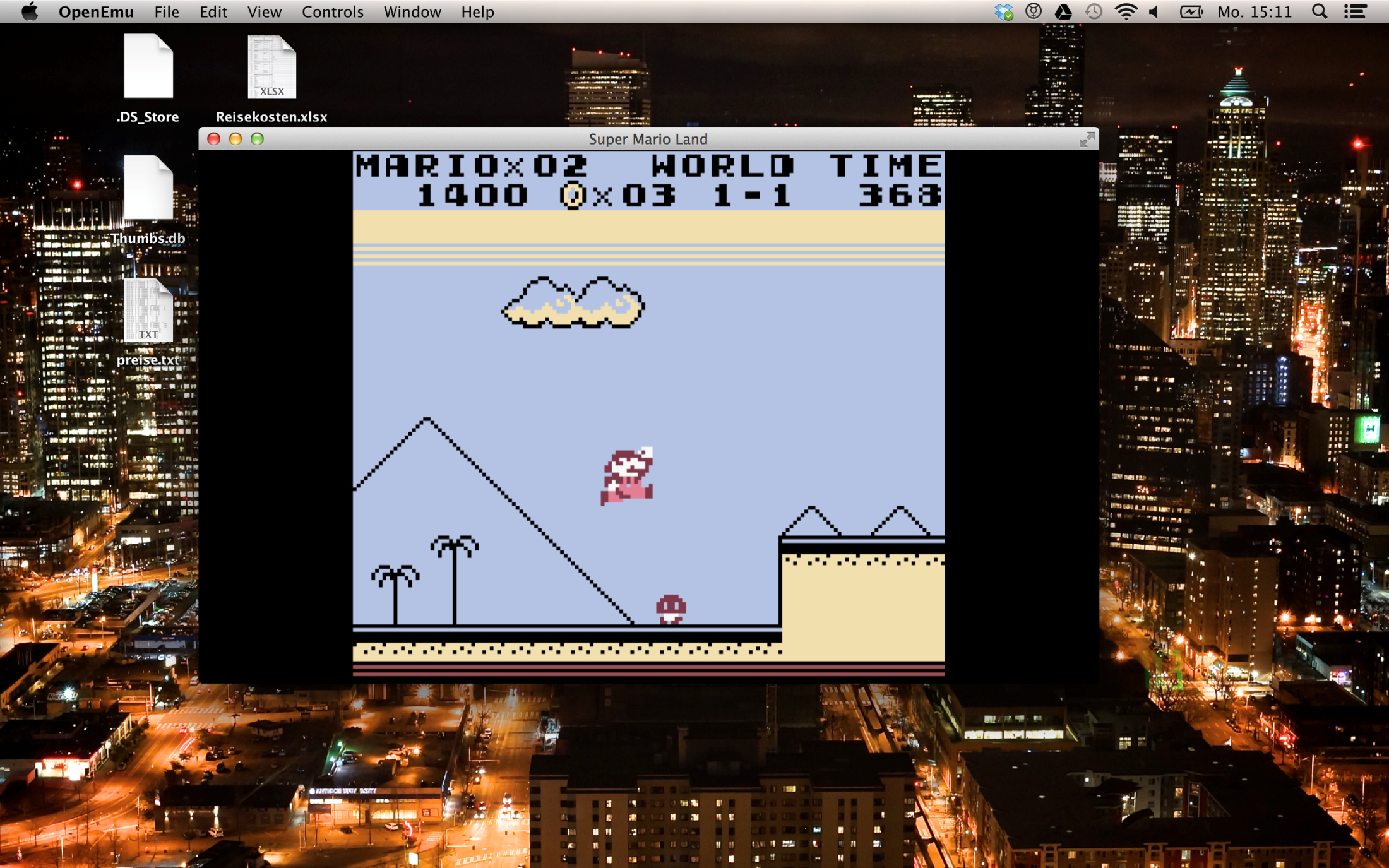 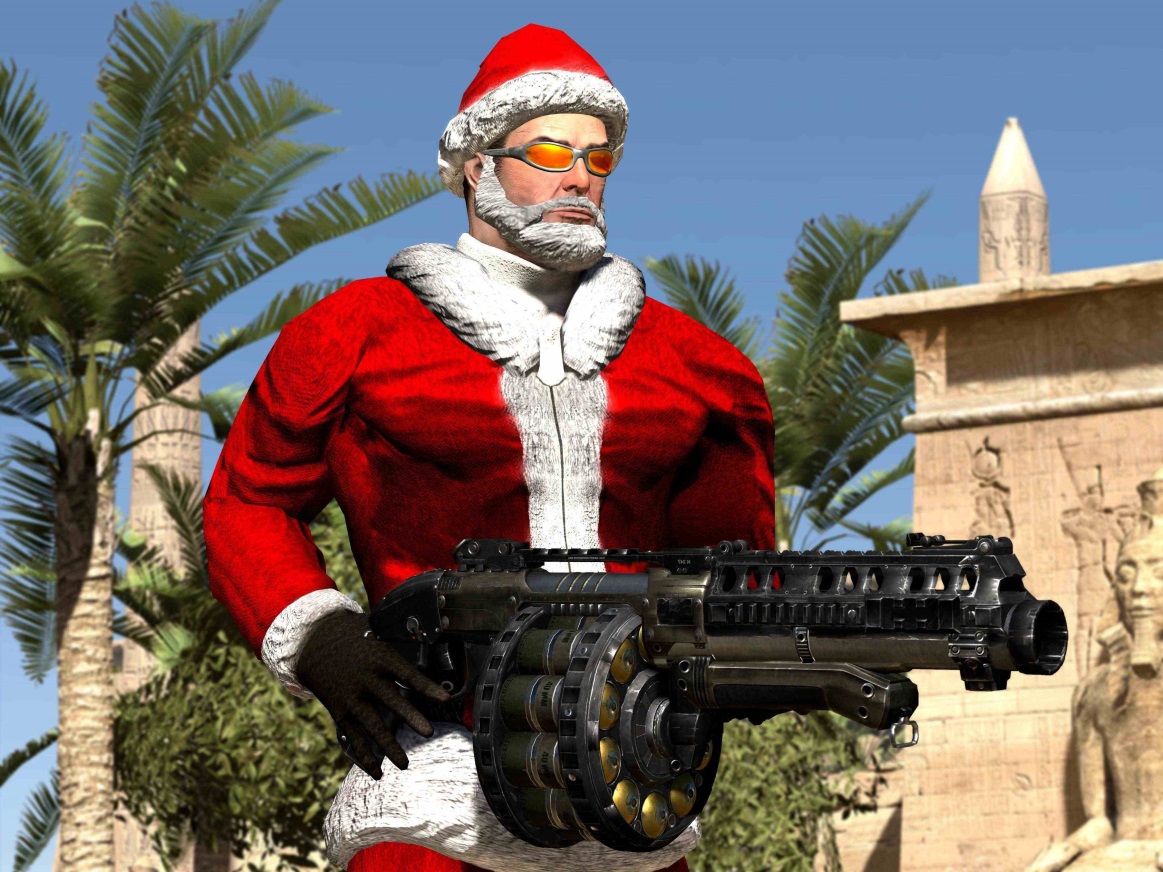 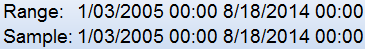 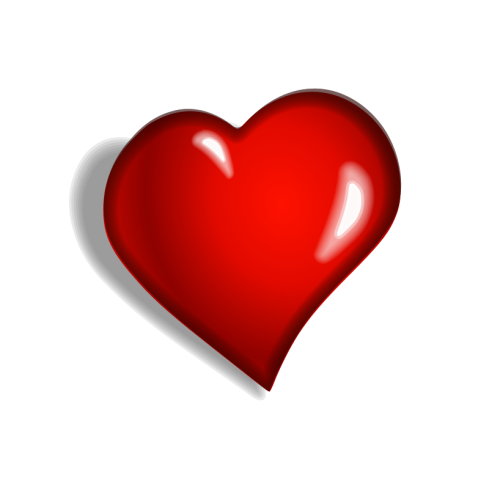 Relationships
One step further …